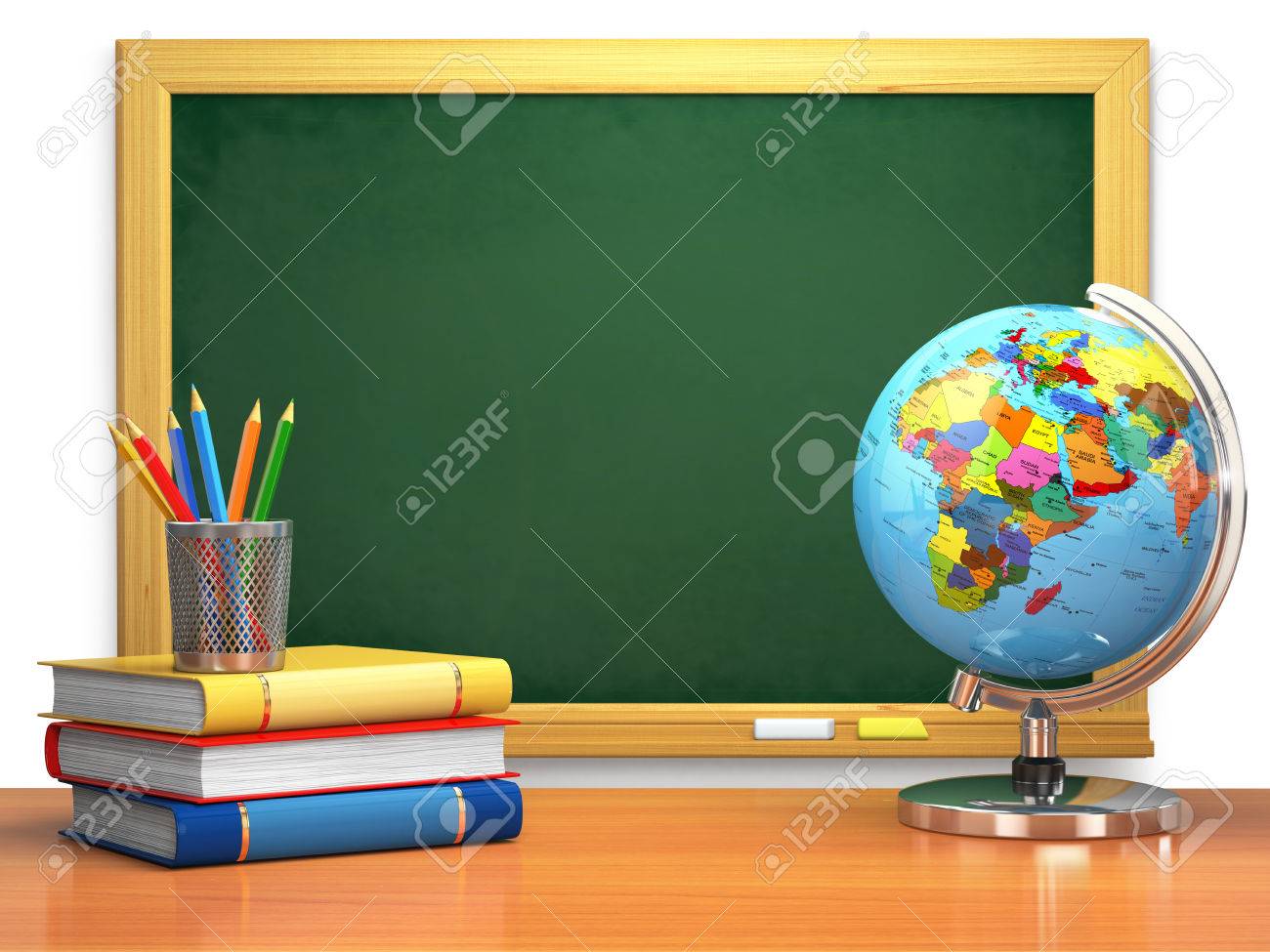 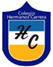 Colegio Hermanos Carrera
HISTORIA Y GEOGRAFÍA
Profesora : Diana Taborda.
Asistente: Soledad Campos 
Curso: 3° Básico
Recordemos las normas de la sala virtual:
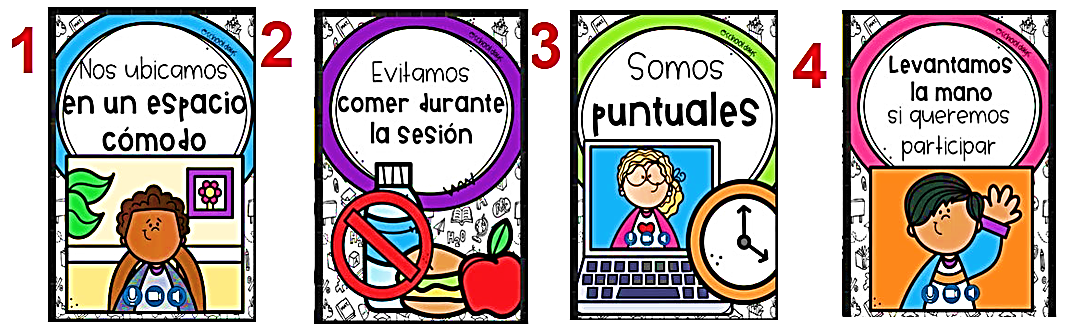 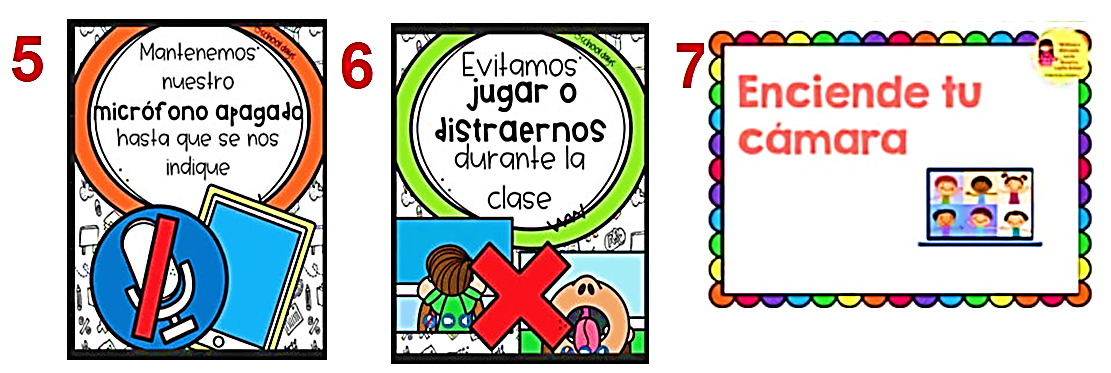 ¿ QUÉ APRENDEREMOS HOY?
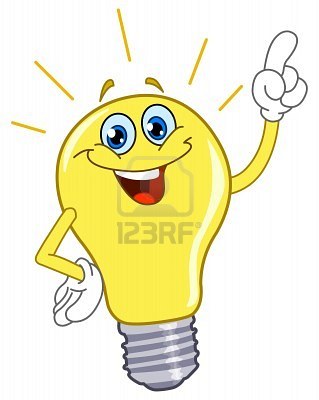 Identificar las principales características de los dioses Romanos, completando cuadro con cada una de sus funciones, respondiendo preguntas  mediante guía de trabajo manifestando una actitud de respeto y solidaridad que favorezca la convivencia.
Contenido :  

Dioses  de la antigua Romanos
Te invito a  seguir aprendiendo un poco mas sobre los Dioses Romanos
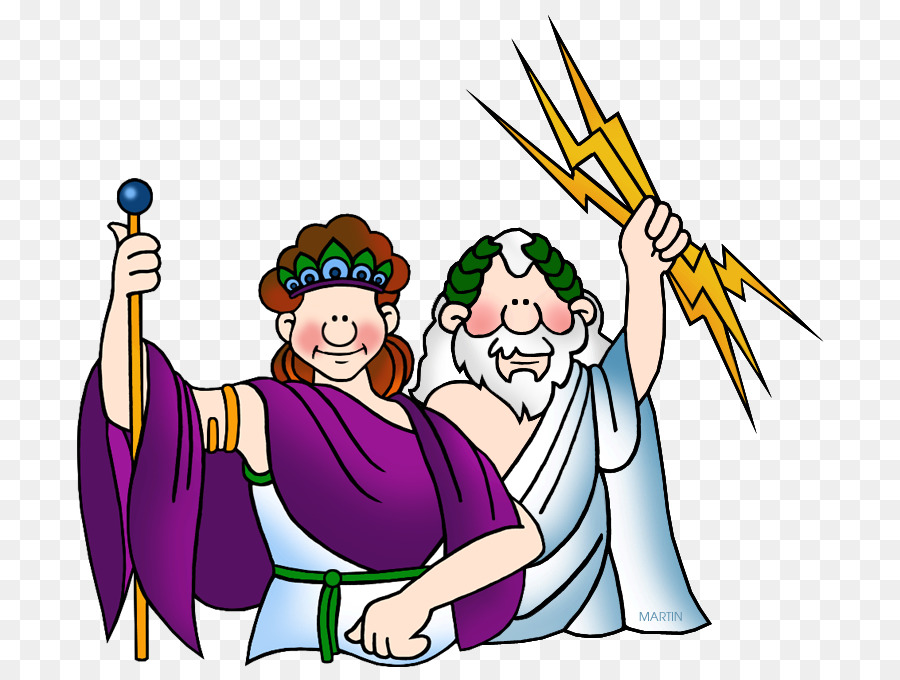 Identificamos cuando: traemos a la memoria imágenes y experiencias, definiciones o  conceptos previamente aprendidos que se relaciona con la situación presentada .
¿Quiénes eran los dioses romanos?
Los dioses romanos eran las divinidades adoradas en la Antigua Roma, antes de que se impusiera la religión judío-cristiana. Estos dioses tienen origen en su propia cultura pero además portan influencias de otras mitologías, tales como la griega
También se basaba en una serie de creencias sobrenaturales que fueron modificándose en el tiempo, a medida que iban conquistando territorios e integraban creencias religiosas o sobrenaturales de los pueblos conquistados.
Religión
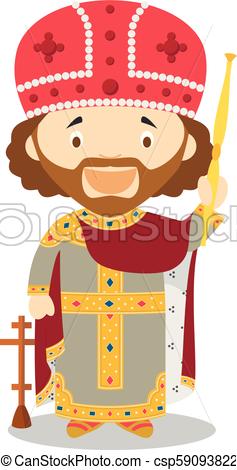 La religión en Roma para esa época, se trataba de la politeísta, que quiere decir que se creía en diferentes dioses, así como se tenia la creencia en la antigua ciudad de Grecia, la religión de los romanos, fue muy absorbida por los griegos, por la conquista de estos en la península de los Balcanes.
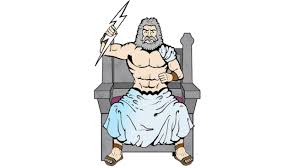 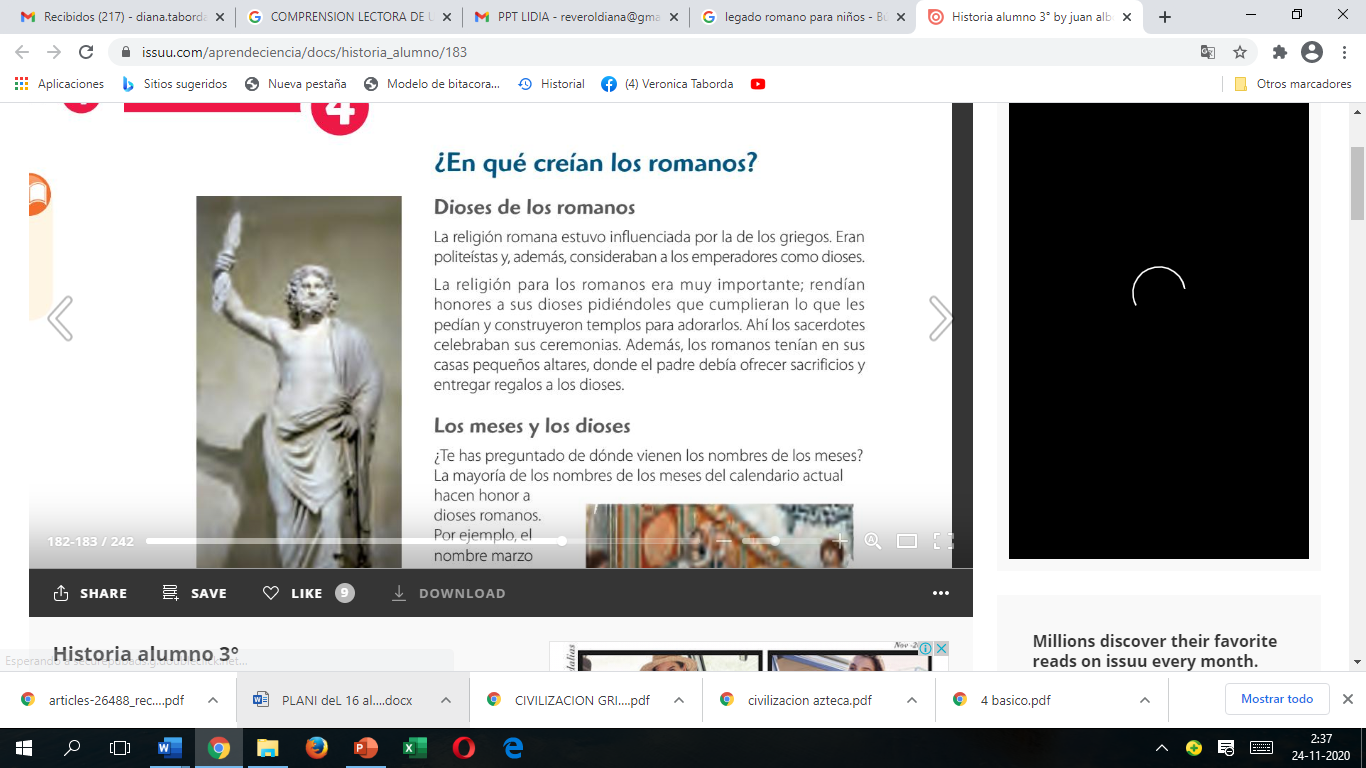 Importancia  de la religión romana
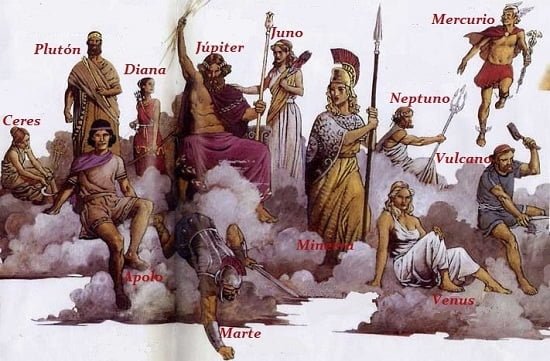 Los romanos adoraban un gran número de dioses. Los más venerados eran Júpiter, Minerva y Juno. En su honor construían templos y ofrecían sacrificios de animales. ... Los romanos también veneraban, en casa, a los dioses protectores del hogar y de la familia: en cada casa había un altar dedicado a estos dioses
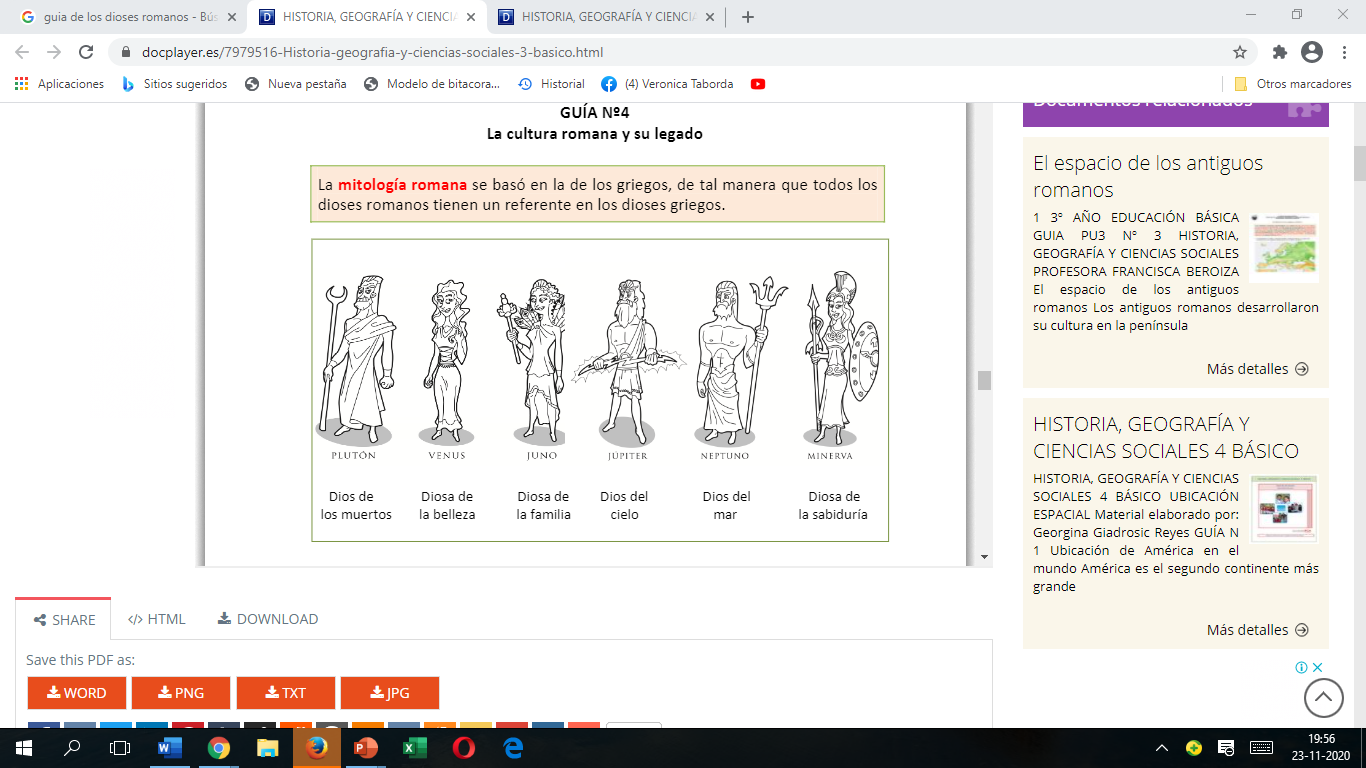 Dioses de la Mitología Romana

Existieron muchos dioses en las creencias de la mitología Romana que conocerás a continuación:
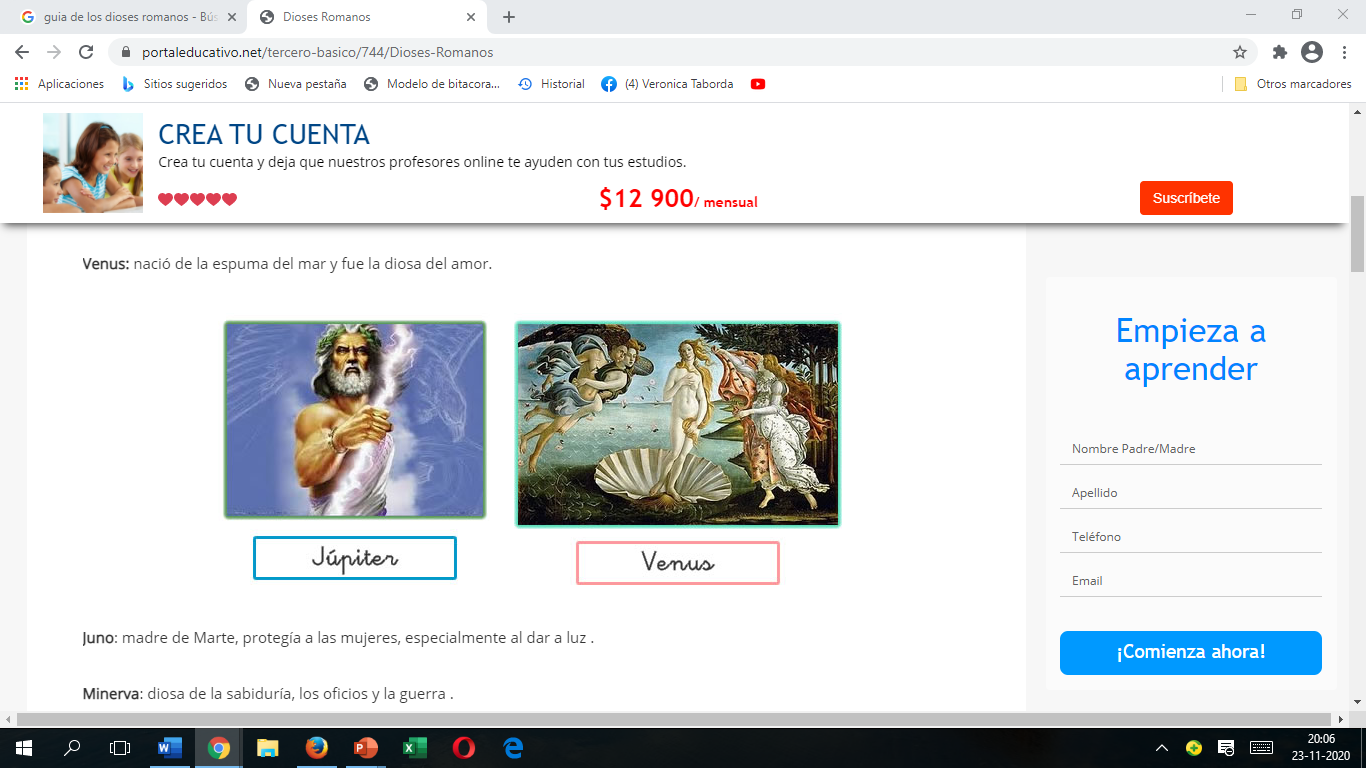 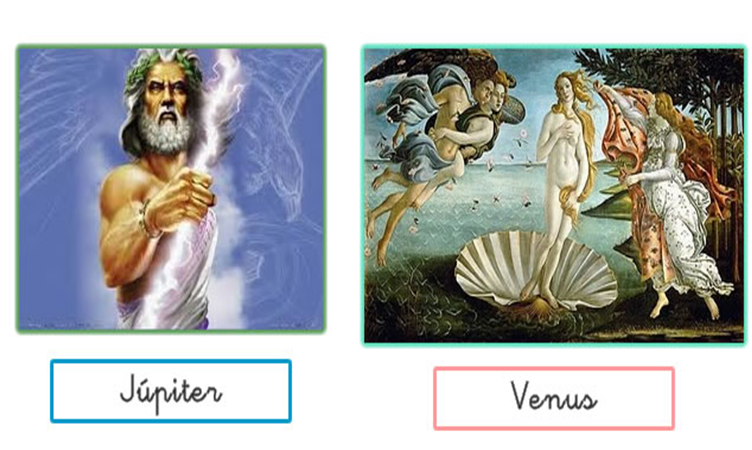 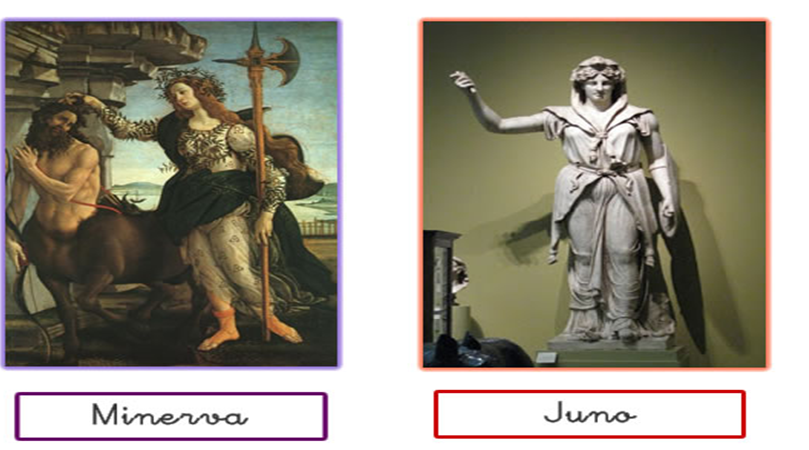 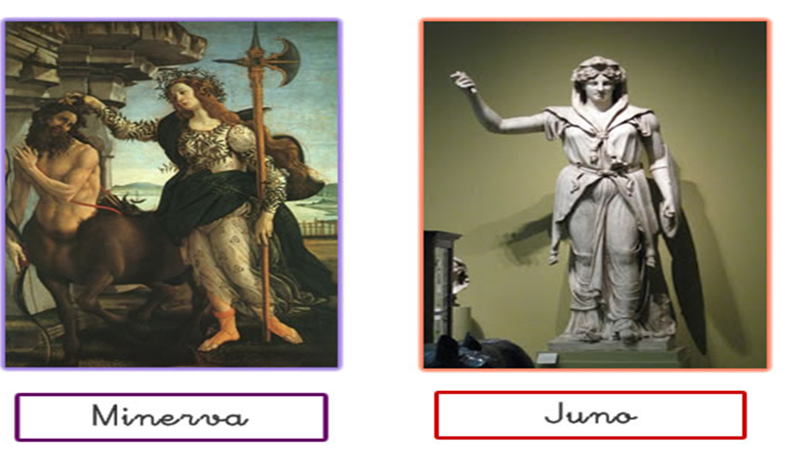 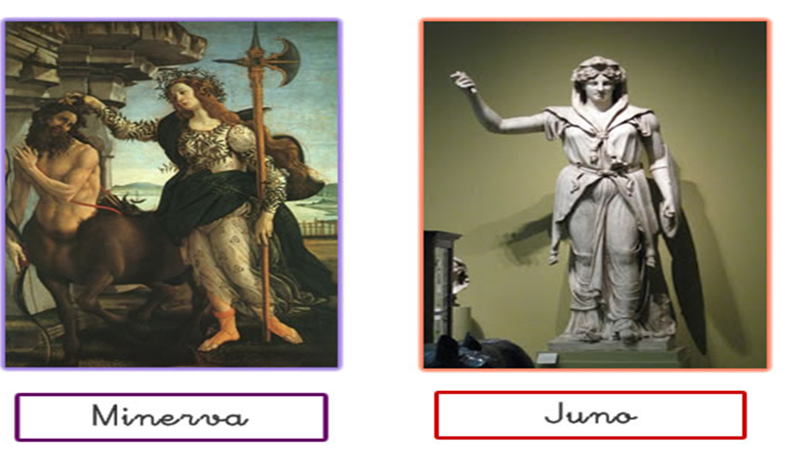 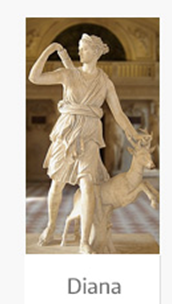 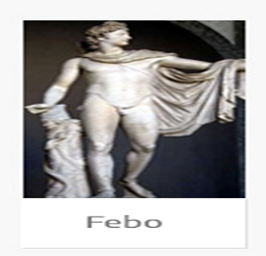 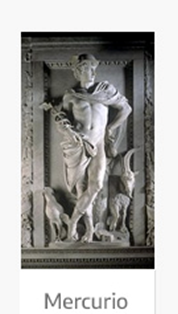 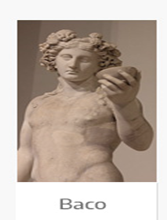 TICKET DE SALIDA
Nombre: _____________